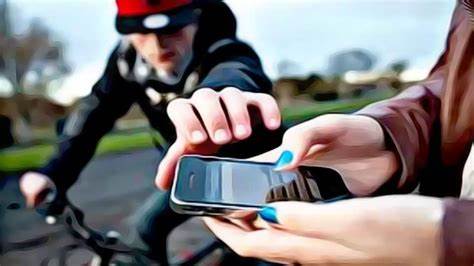 Criminals are using bicycles, mopeds and e-scooters to snatch mobile phones.

Protect yourself and your property
Don’t text while walking 
Be aware of your surroundings 
Go hands free 
Plan your journey in advance 
Have a written record of your IMEI number
Register your device on www.immobilise.com
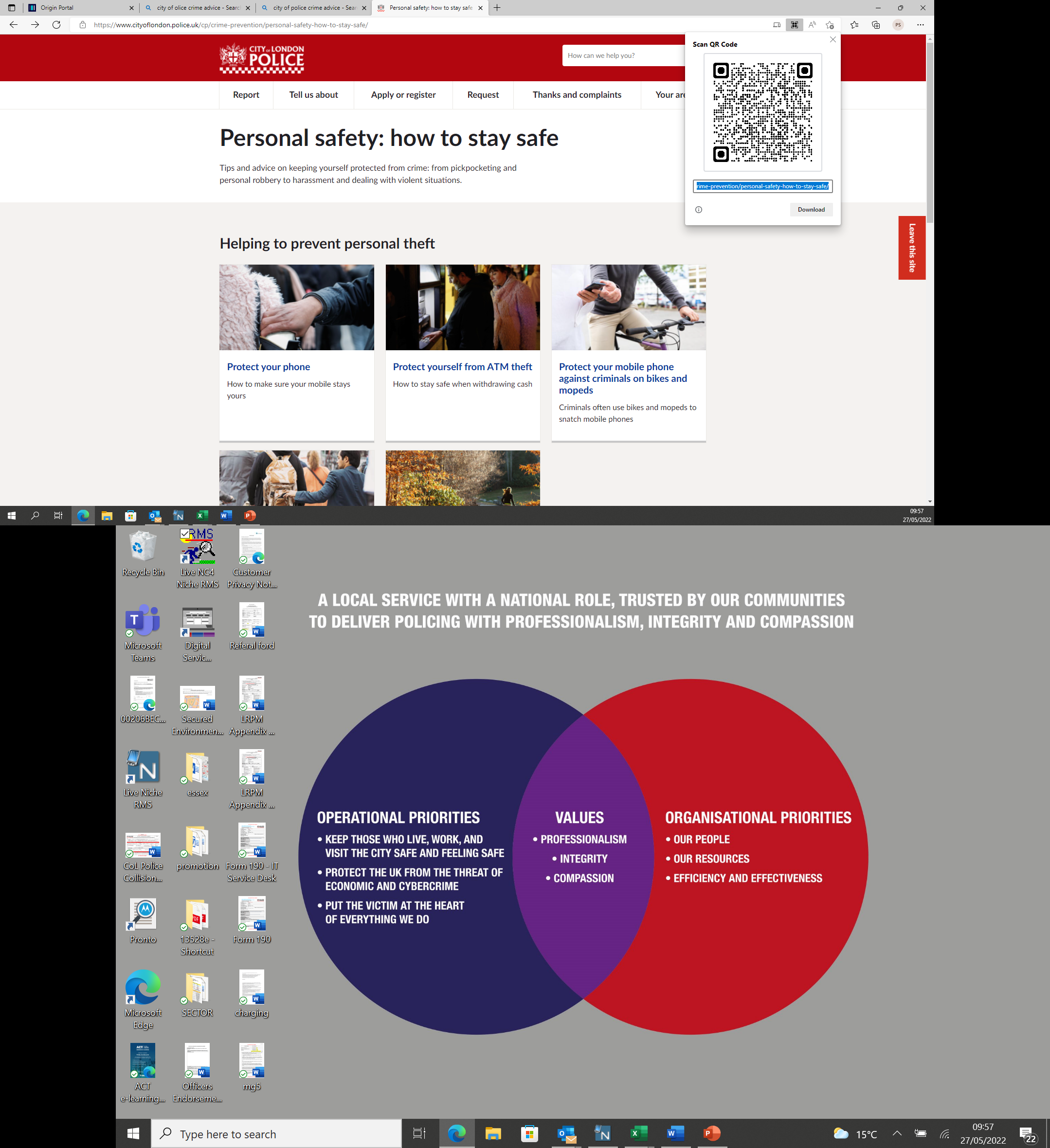 Scan QR code for more crime 
advice
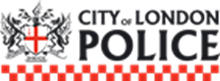